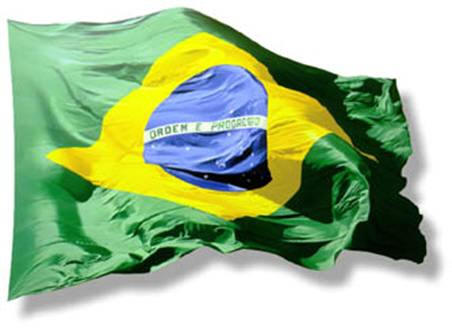 Ministério da Saúde
Secretaria de Atenção à Saúde
DEPARTAMENTO DE AÇÕES PROGRAMÁTICAS ESTRATÉGICAS
ÁREA TÉCNICA DE SAÚDE DA MULHER
SISPART – PLANO DE AÇÃO DAS REDES TEMÁTICAS
Novembro/2012
SISPART
Ministério da Saúde
MS/SAS/DAPES/ATSM
SISPART
Ministério da Saúde
MS/SAS/DAPES/ATSM
SISPART
Ministério da Saúde
MS/SAS/DAPES/ATSM
SISPART
Ministério da Saúde
MS/SAS/DAPES/ATSM
SISPART
Ministério da Saúde
MS/SAS/DAPES/ATSM
SISPART
Ministério da Saúde
MS/SAS/DAPES/ATSM
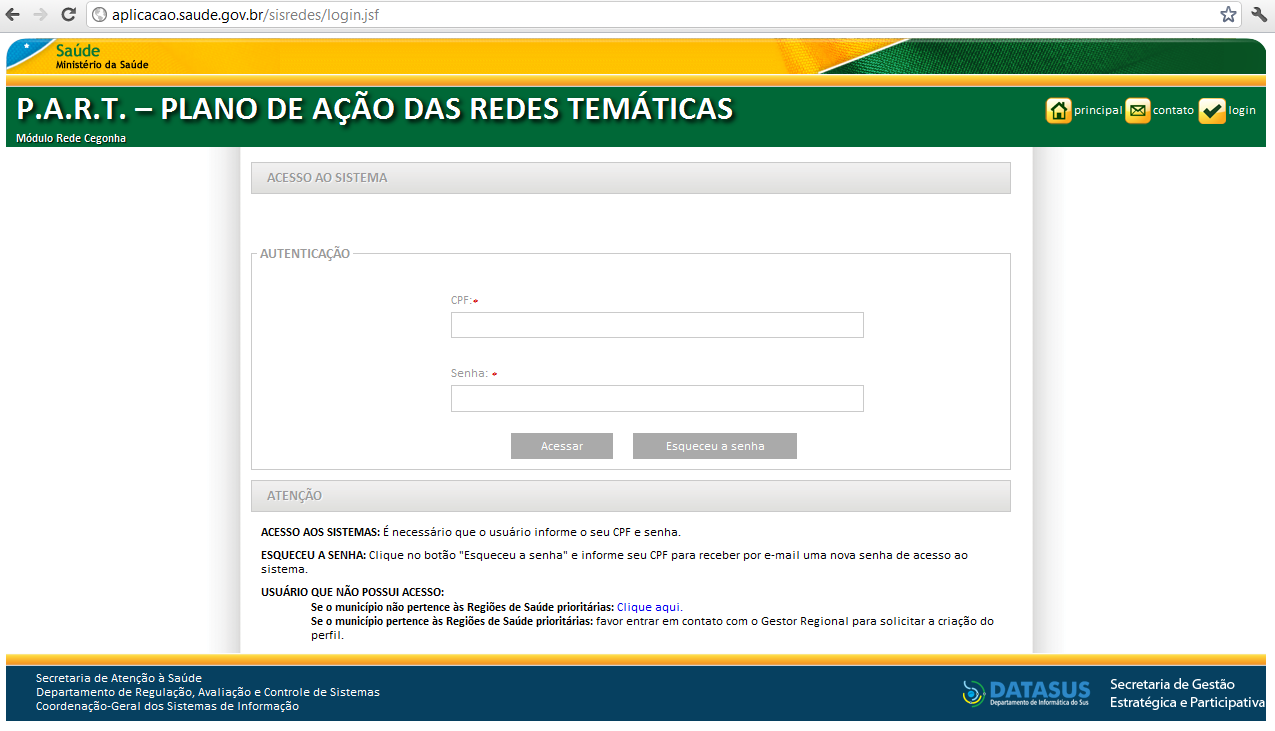 SISPART
Ministério da Saúde
MS/SAS/DAPES/ATSM
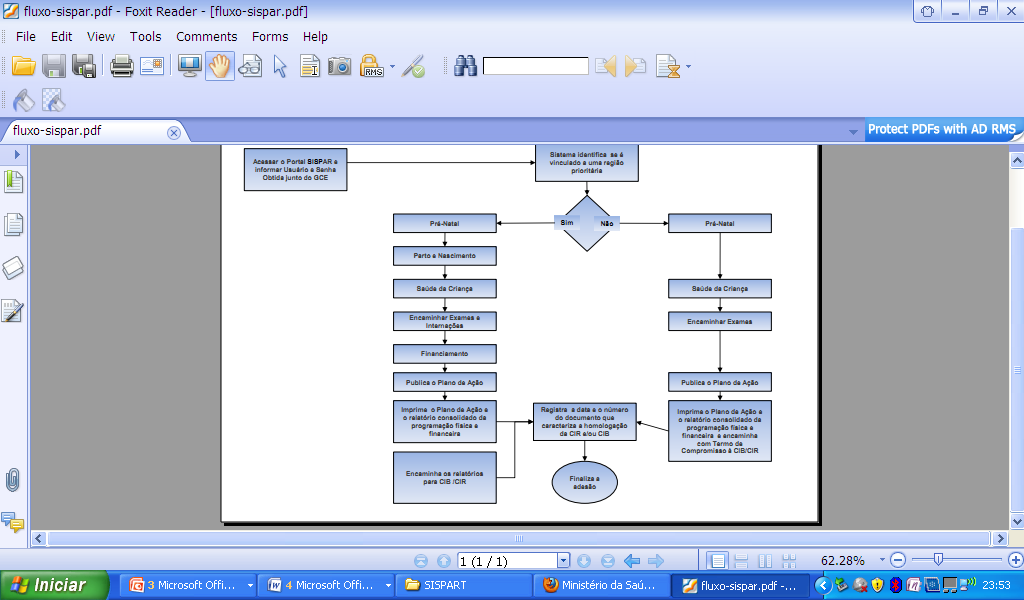 SISPART
Ministério da Saúde
MS/SAS/DAPES/ATSM
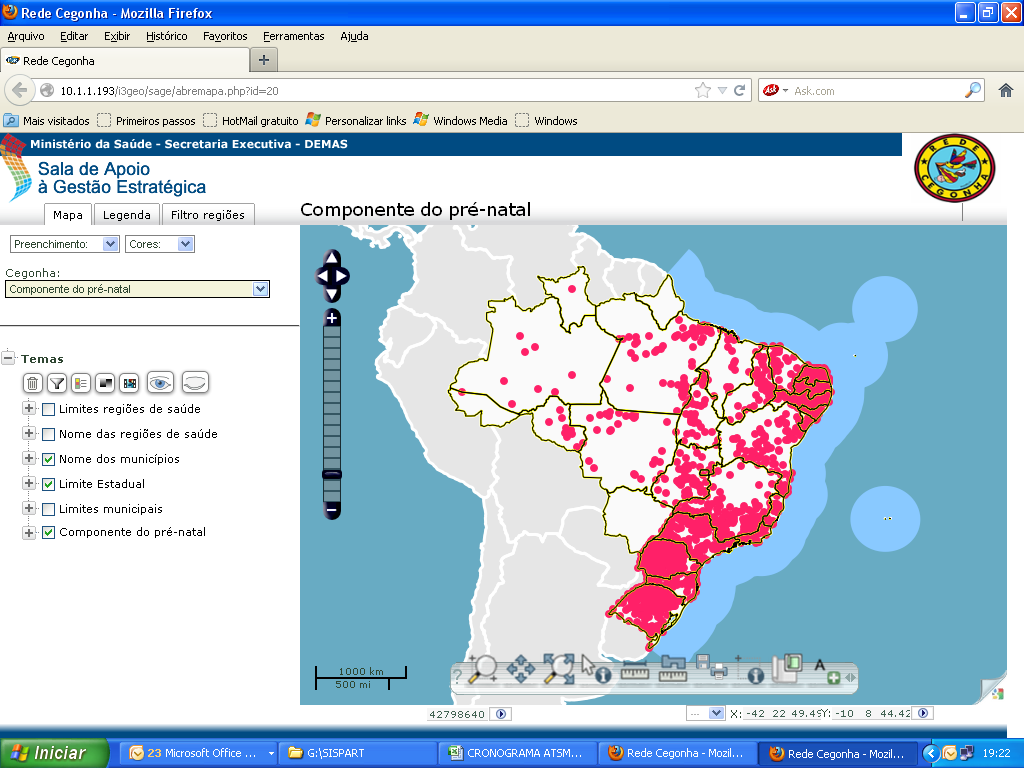 SISPART
Ministério da Saúde
MS/SAS/DAPES/ATSM
ADESÕES REDE CEGONHA – TOTALIZADOR :
SISPART
Ministério da Saúde
MS/SAS/DAPES/ATSM
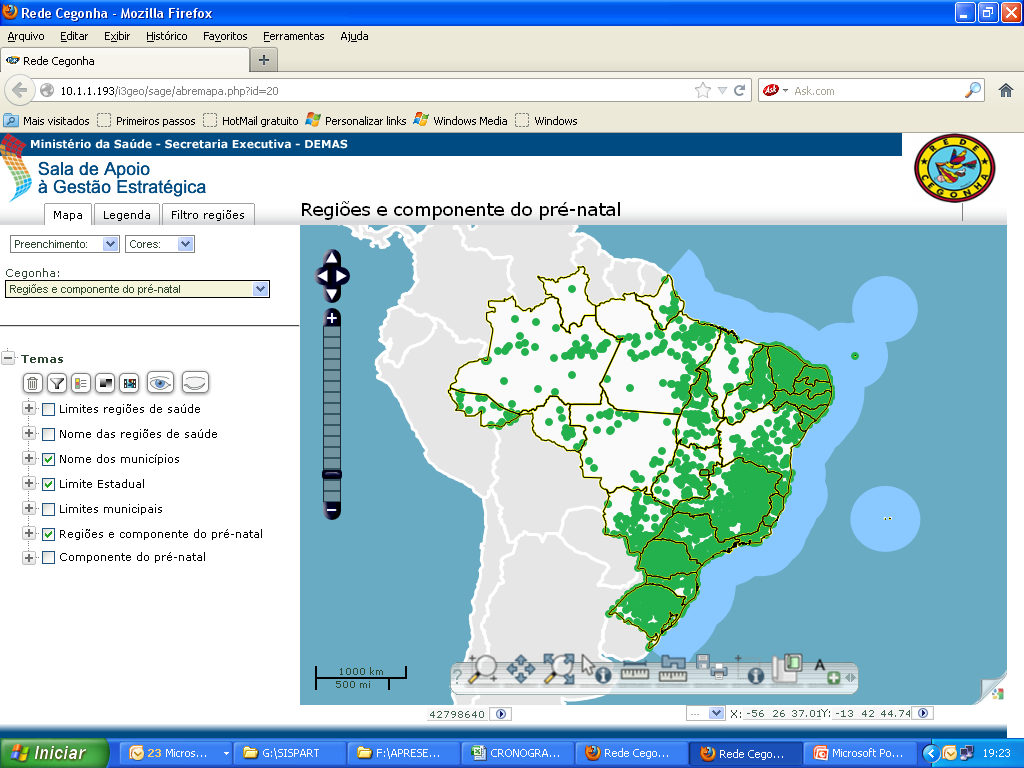 SISPART
Ministério da Saúde
MS/SAS/DAPES/ATSM
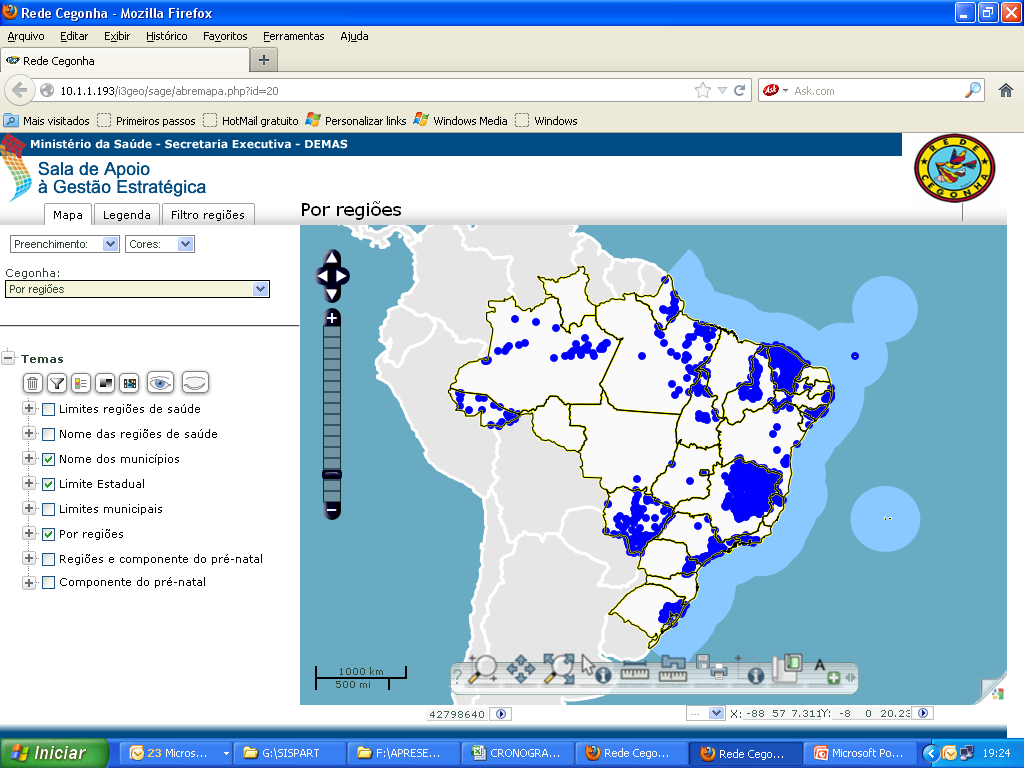 SISPART
Ministério da Saúde
MS/SAS/DAPES/ATSM
REGIÕES CADASTRADAS NO SISPART EM CONFORMIDADE COM A CIB:
SISPART
Ministério da Saúde
MS/SAS/DAPES/ATSM
SISPART
Ministério da Saúde
MS/SAS/DAPES/ATSM
VISÃO GERAL – REDE CEGONHA – SANTA CATARINA
SISPART
Ministério da Saúde
MS/SAS/DAPES/ATSM
SISPART
Ministério da Saúde
MS/SAS/DAPES/ATSM
SISPART
Ministério da Saúde
SAS/DAPES/ATSM
OBRIGADA!